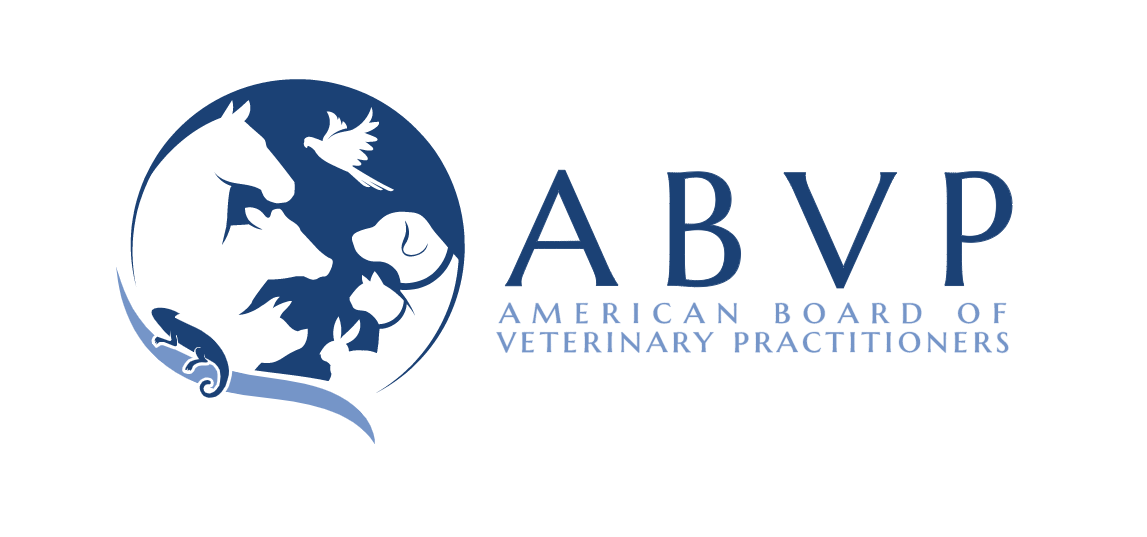 How to Apply for MOC Points
Sonnya Dennis, DVM, DABVP (Canine and Feline)

ABVP Maintenance of Certification Committee Chair
Start an application
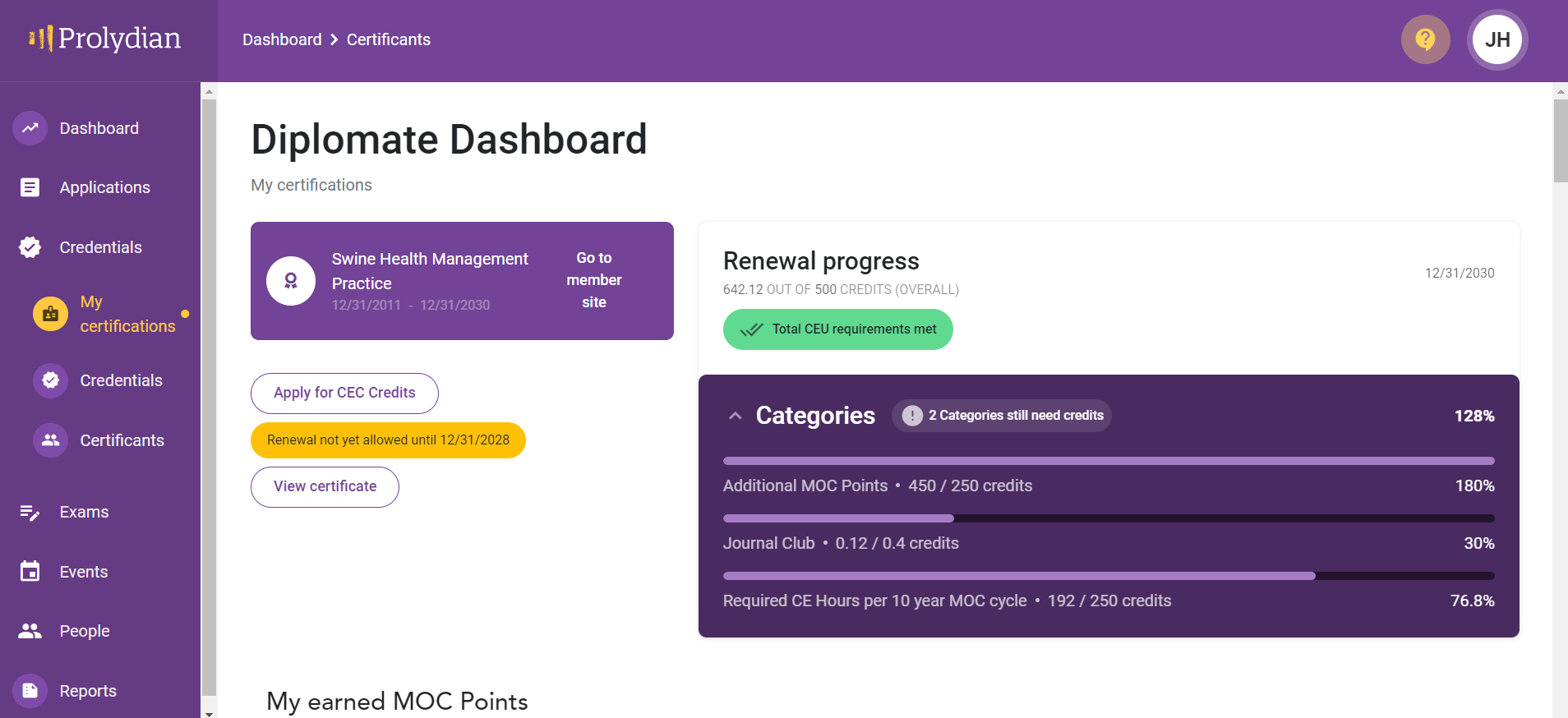 CEC Credits
 =
 MOC Points
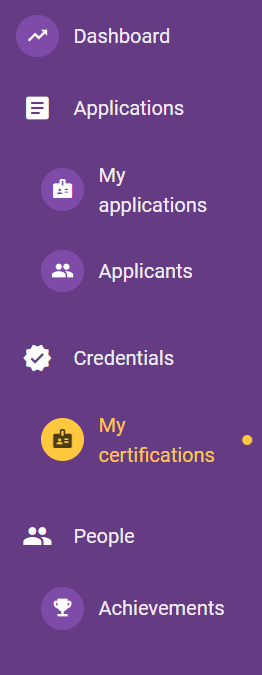 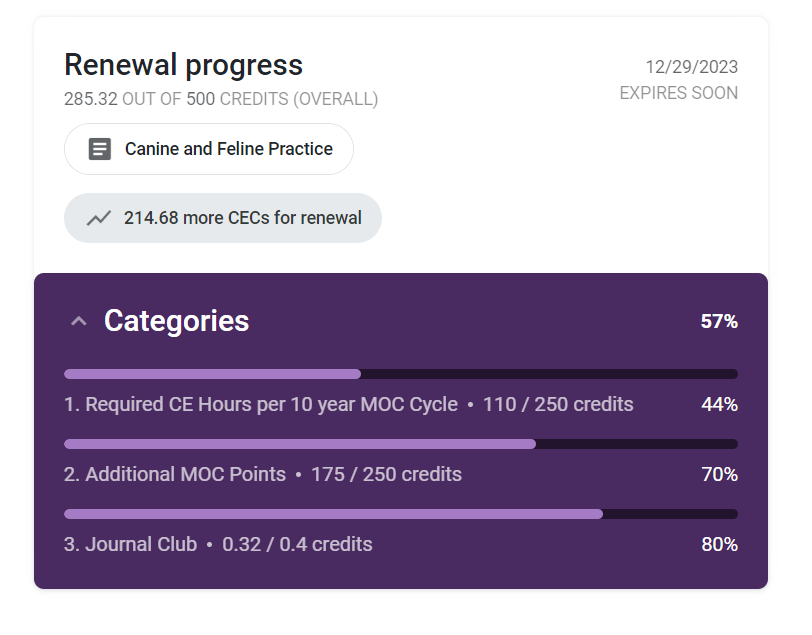 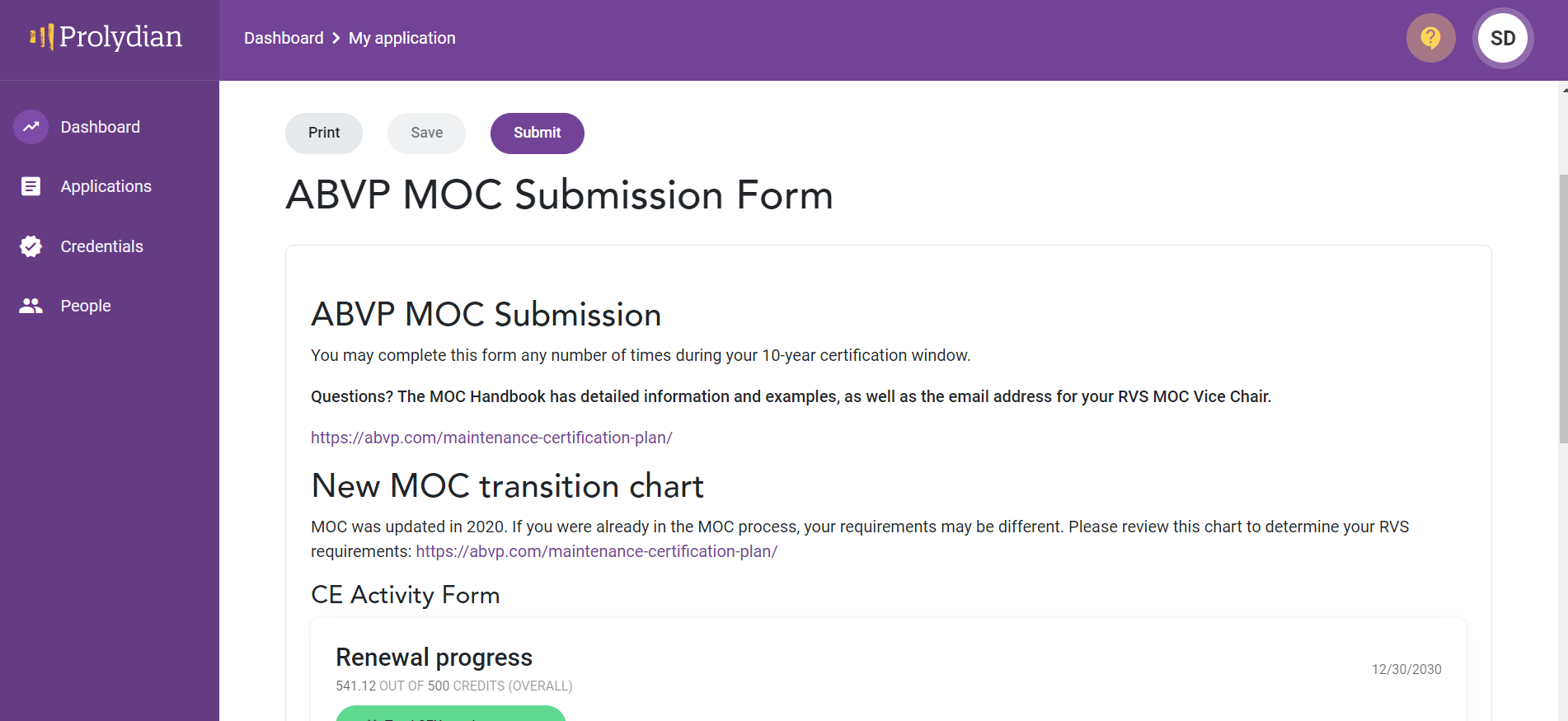 It will look like this.
Scroll down
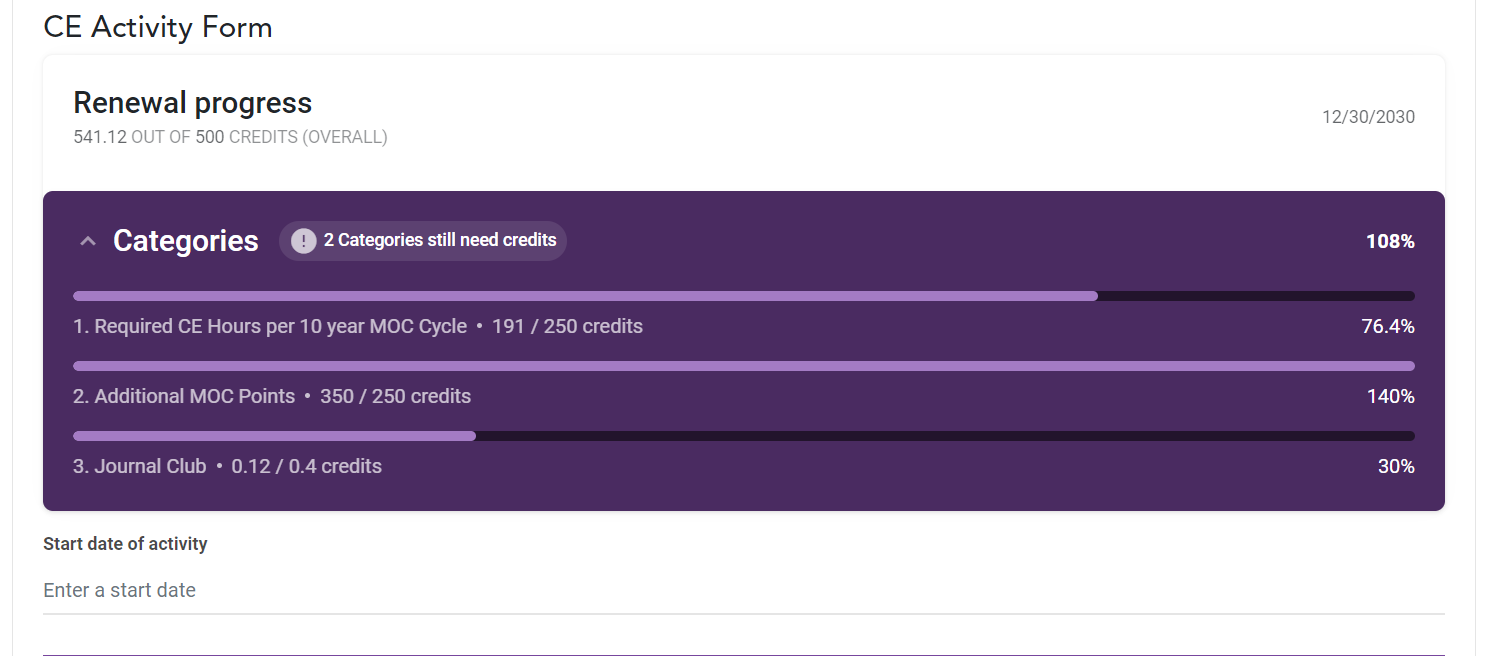 You will see 
a summary of 
3 Categories


Enter date.
Scroll down
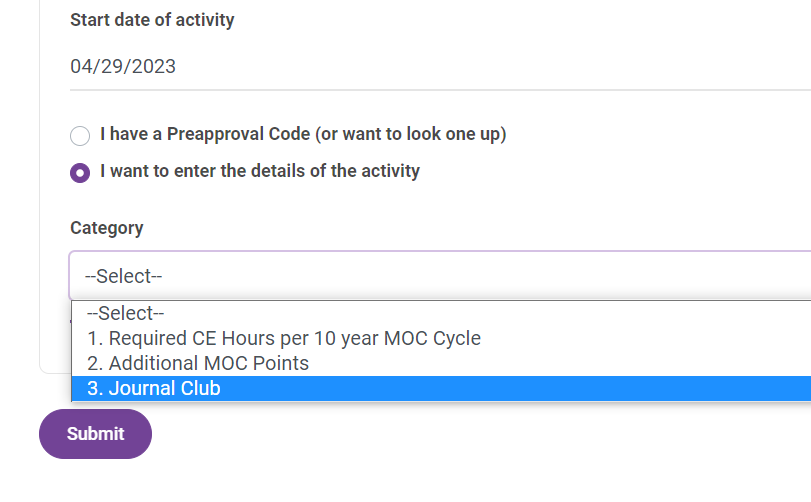 3 Categories 
Required CE
Additional Points
Journal Club
Required CE
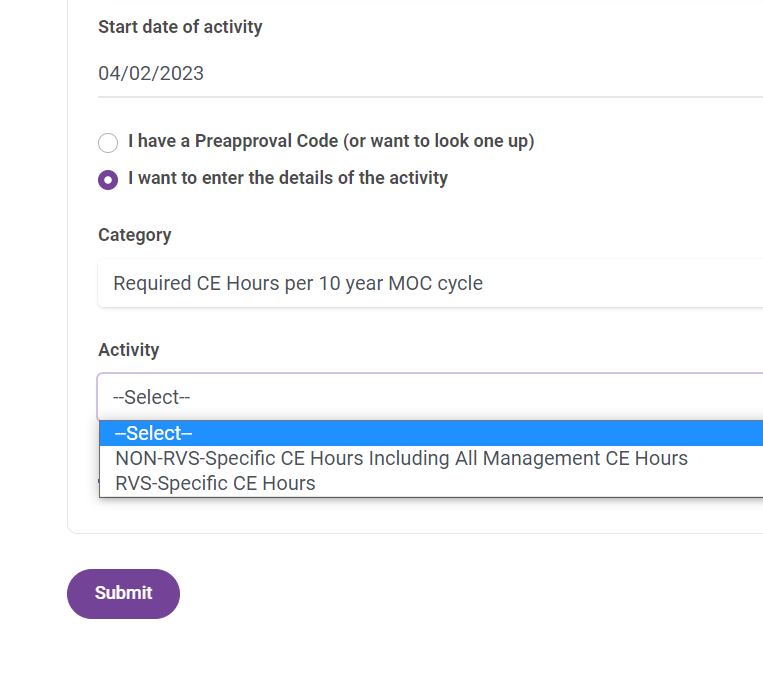 CE
Choose Activity:

NON-RVS
 or 
RVS
Name
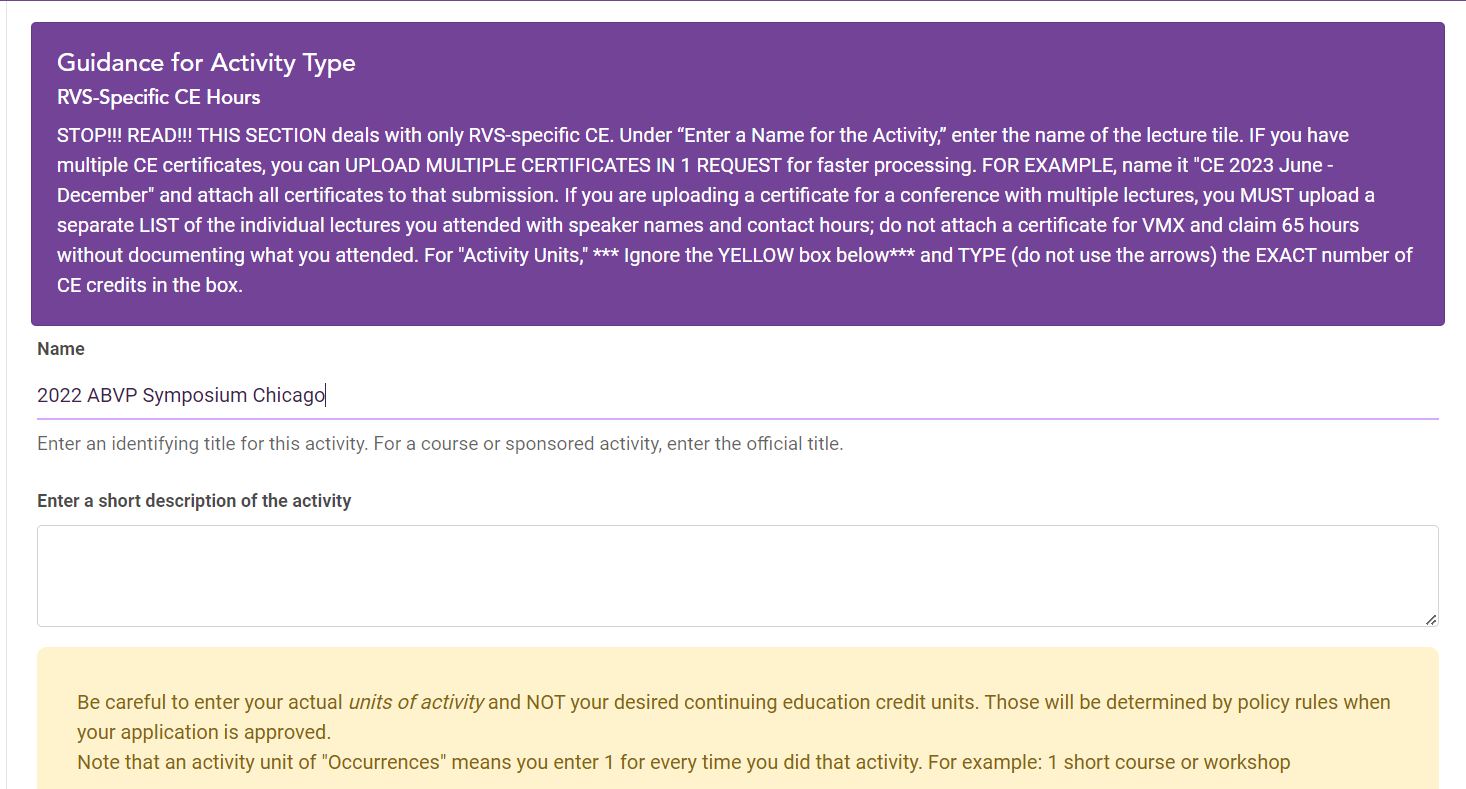 READ the Purple Box!!!


Something sensible so you know what you uploaded.



(We have no control over  the yellow box.)
Activity Units (are just CE Hours
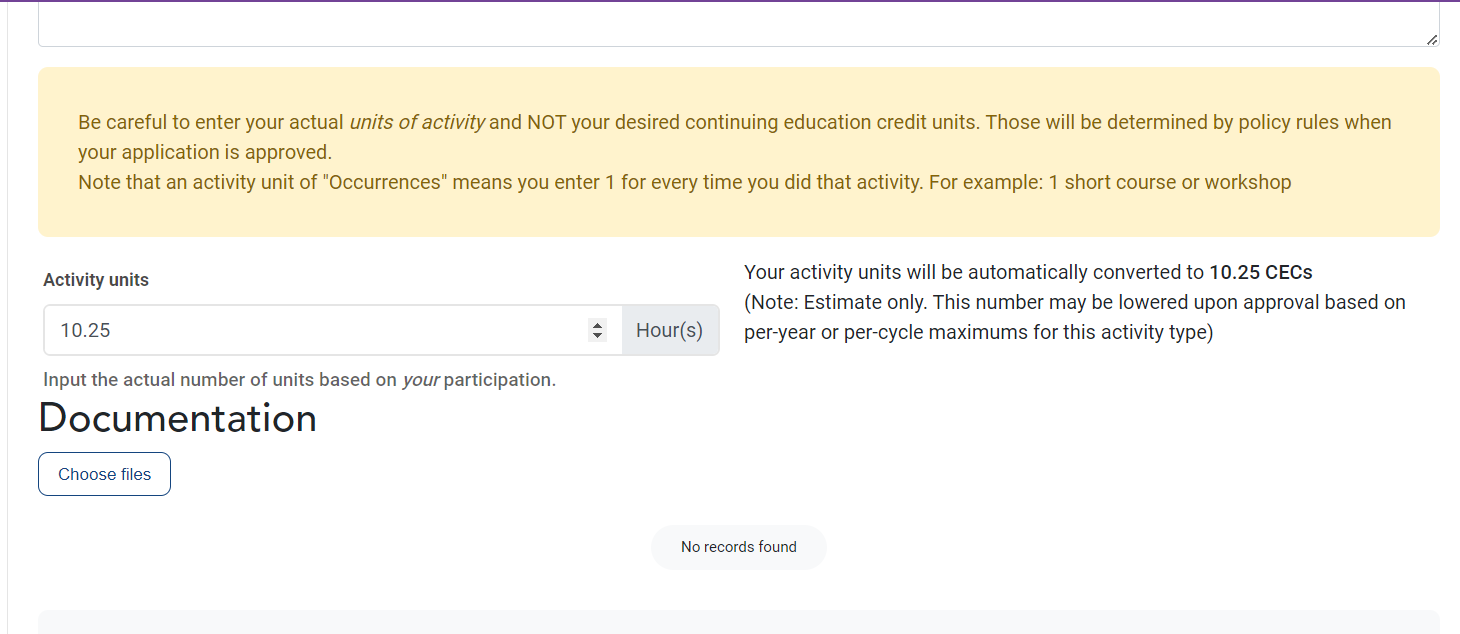 Ignore the yellow box.

Type,  do not use up/down arrows.
Choose file
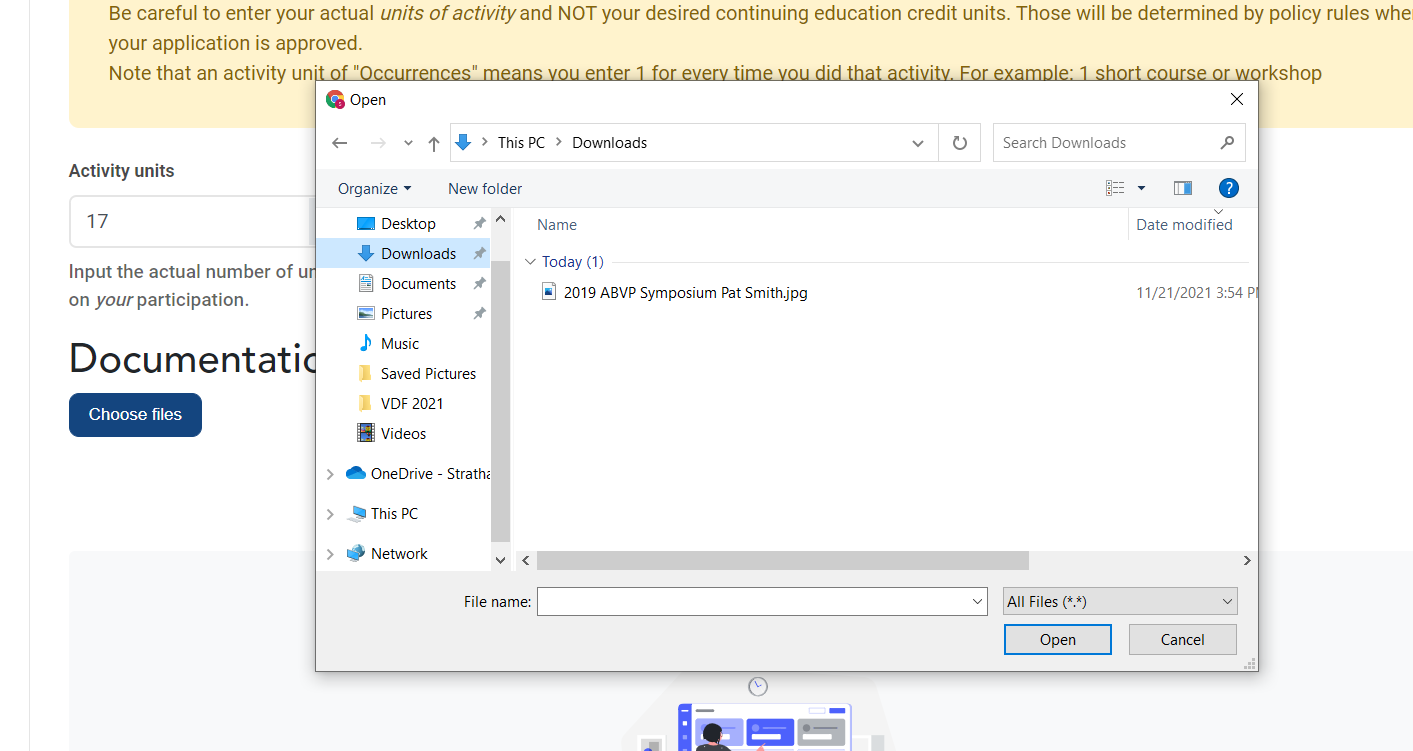 Prefer jpeg or pdf
NO HTML or Apple proprietary files!!!



See MOC webpage for how to screenshot
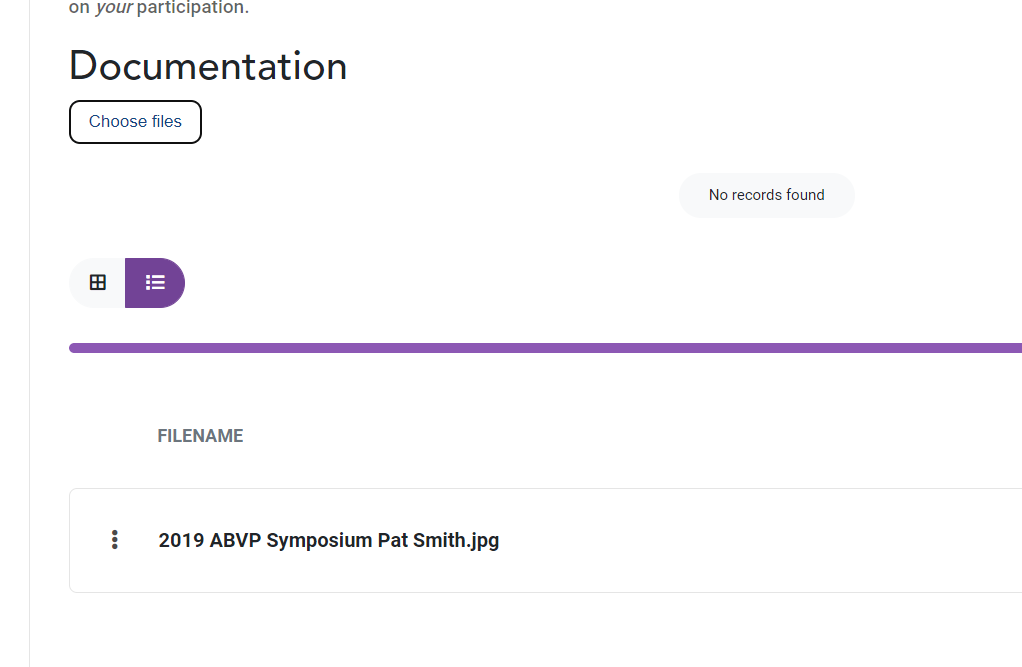 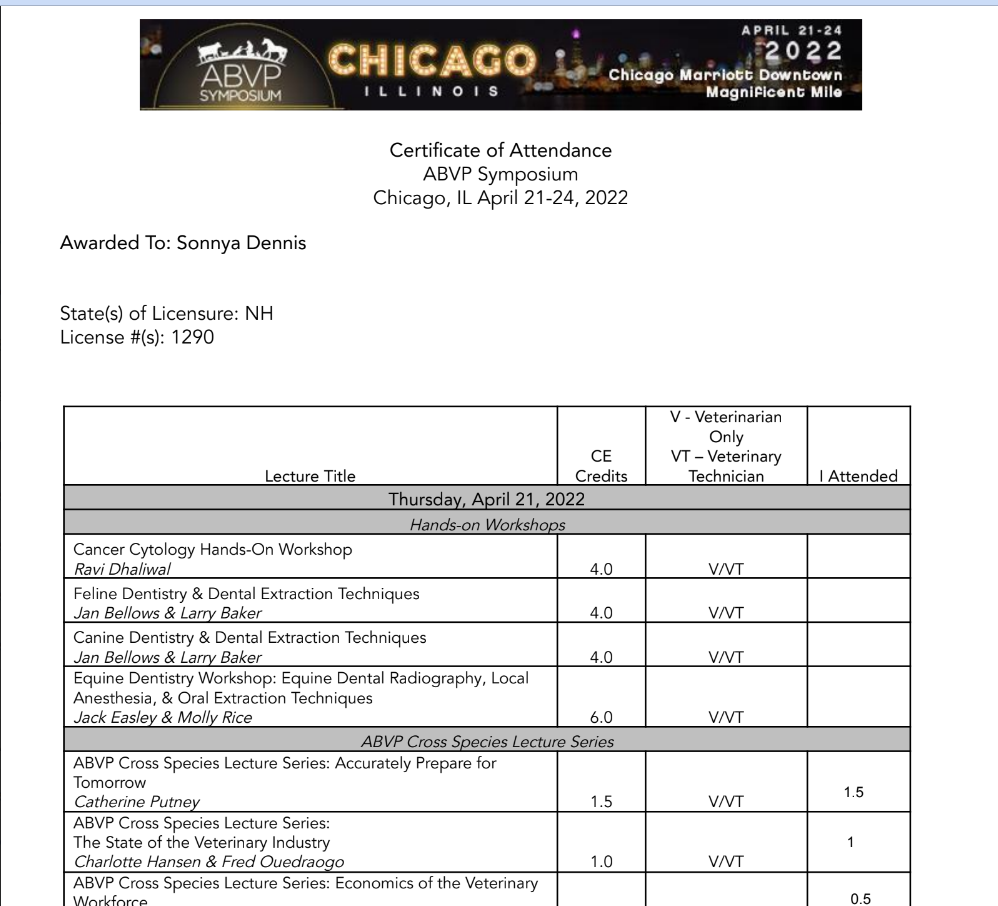 also
If a symposium or large conference, include a list of lectures. 

Do NOT just attach a VMX certificate and request 45 CE hours.
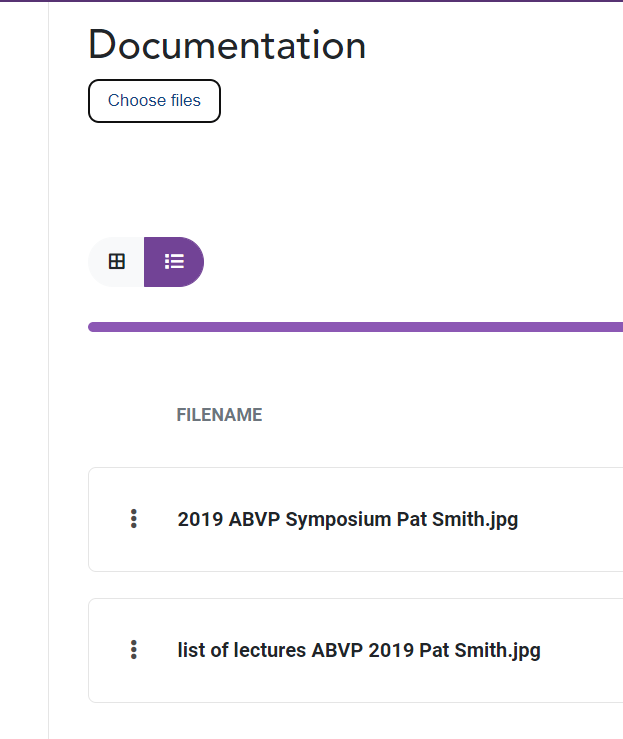 Multiple attachments
Tips:
Multiple 1 pointer CE lectures over several months
Big Symposium 
Wet Labs 

Name for example, “2021 Jan-Jun VetGirl .”  
If 5 hours of CE,  enter “5” for quantity of total CE hours.
Then attach each of your 5 CE certificates.
Submit
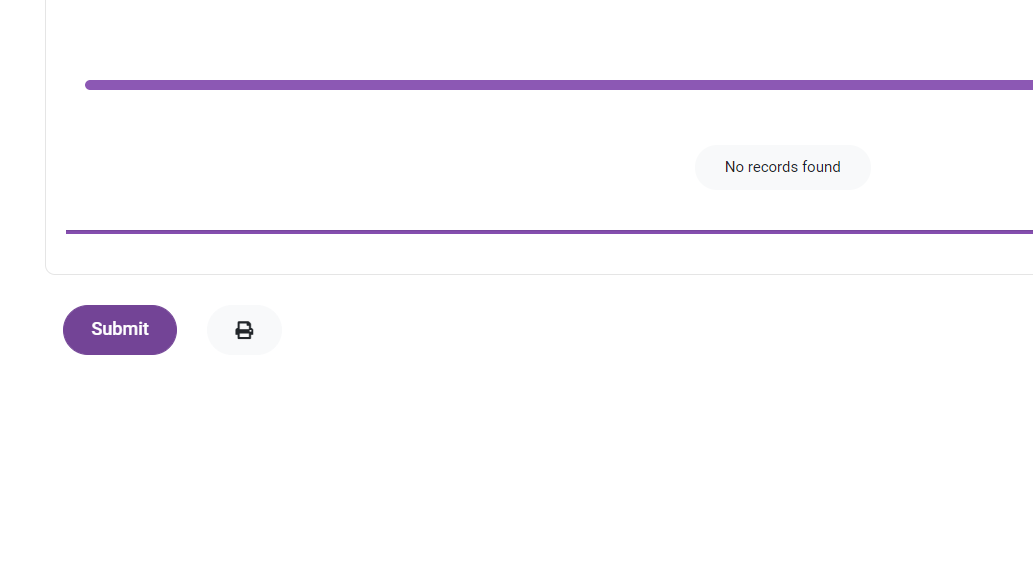 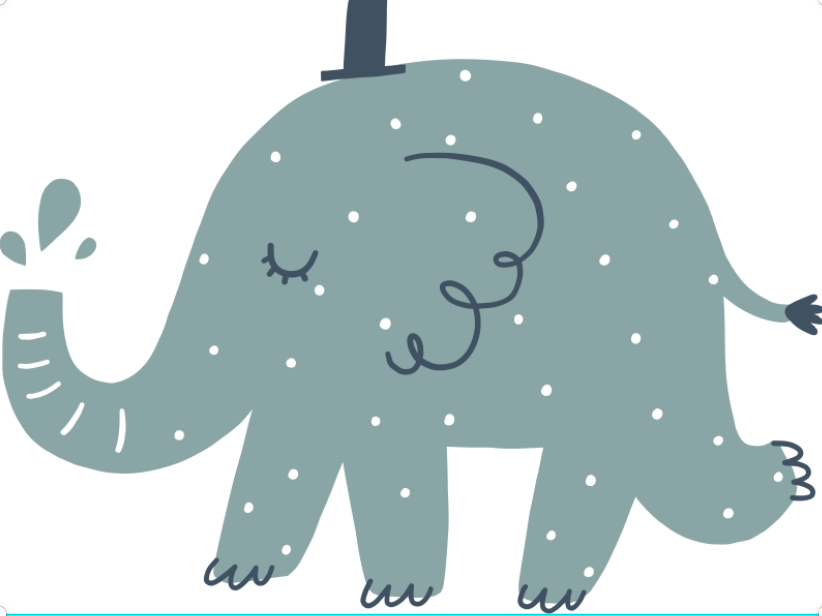 Don’t forget to click “Submit”
Done.
You will get a pop-up that it has been submitted and an email notification. 


If you are NOT getting emails, contact Prolydian, not ABVP.
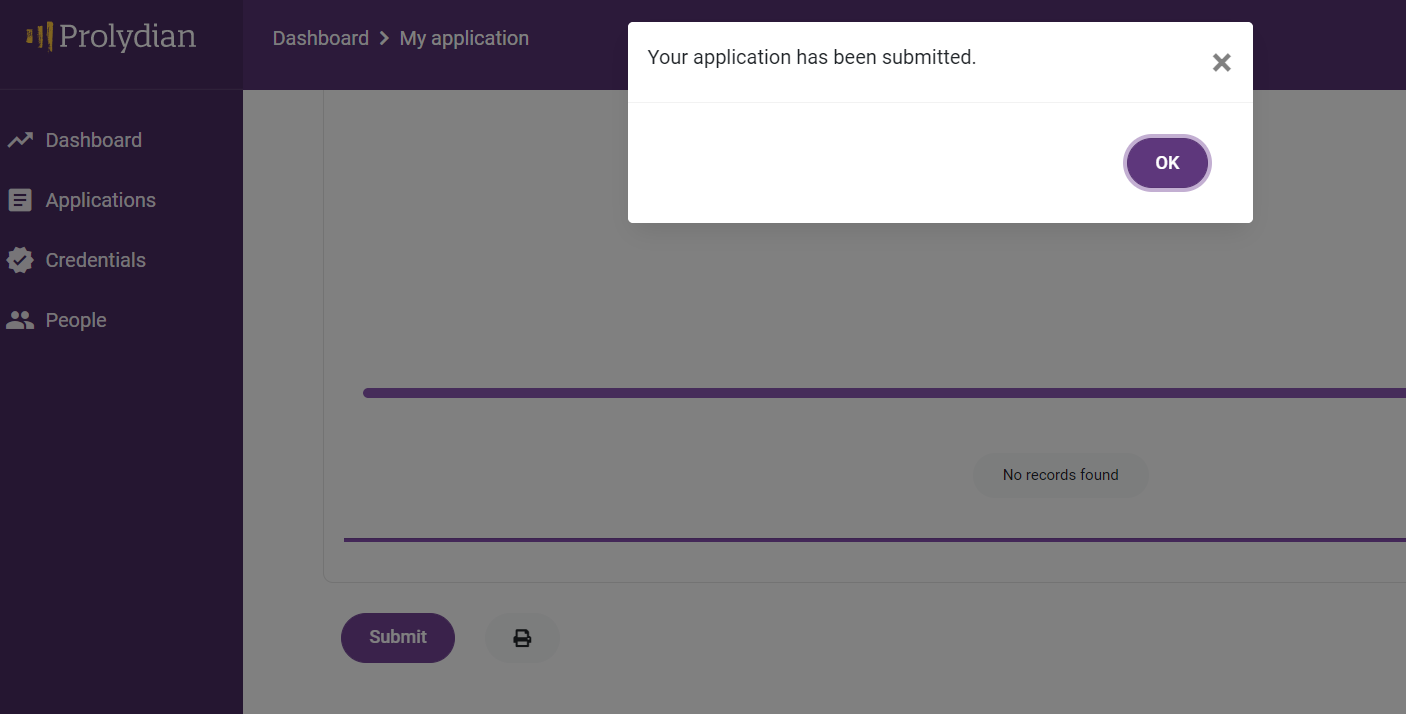 Confirmation email
LOOK for your Confirmation of Receipt
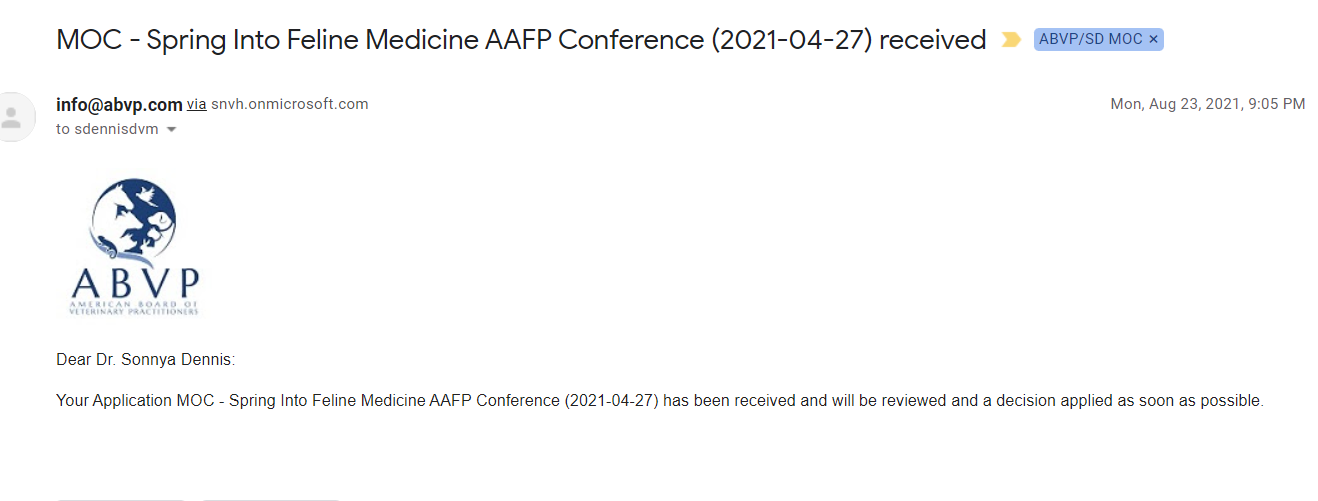 Check your email: APPROVAL, NEEDS INFORMATION, OR REJECTION
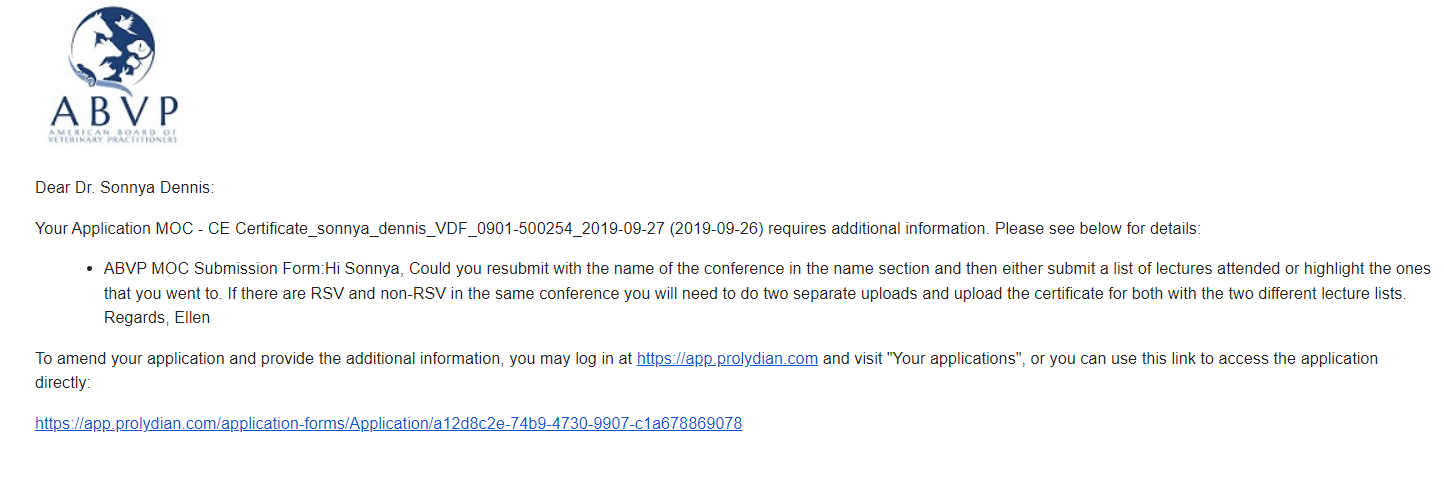 Journal Club
A little weird
1 JC = 0.01 points
Minimum of 4 per year X 10 years
 = 0.4 points
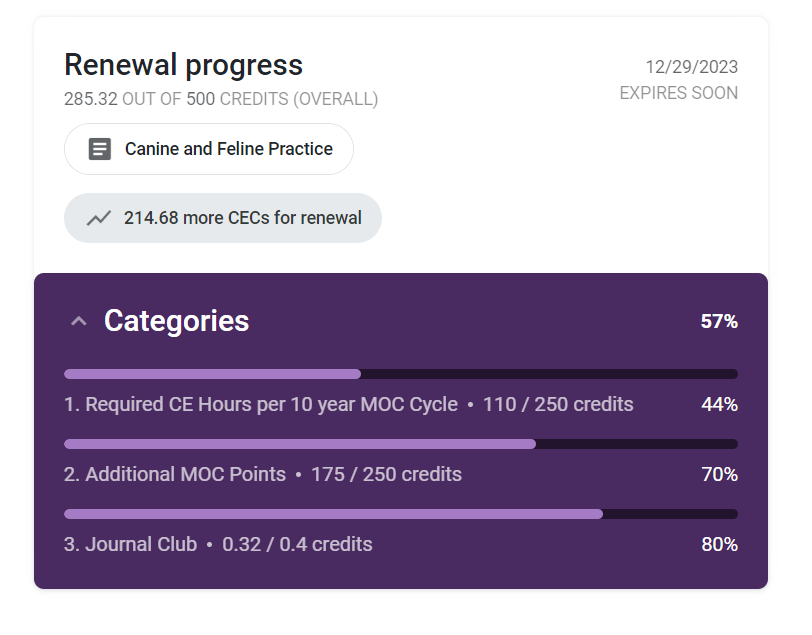 They all start with “continuing education…don’t let it confuse you.
Journal Club
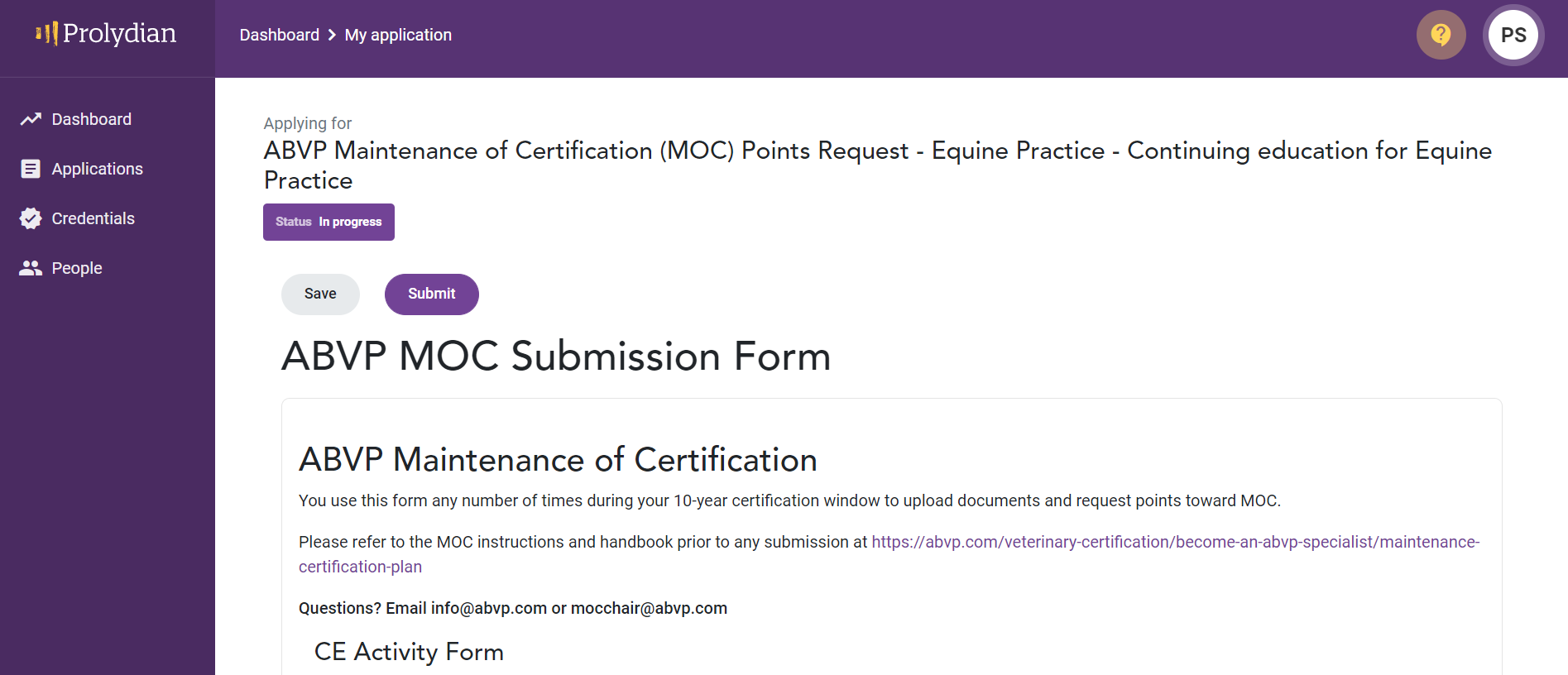 Scroll down
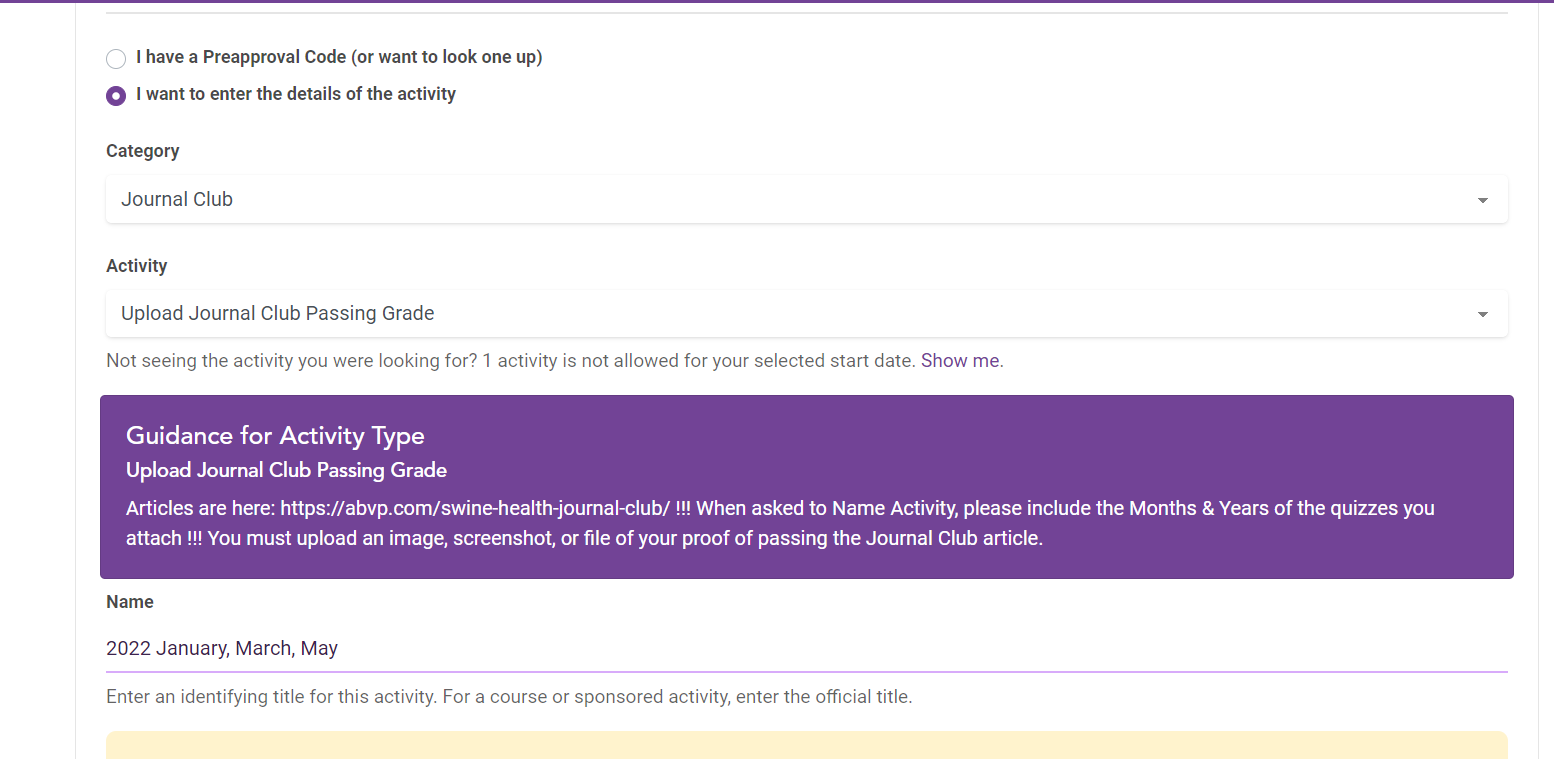 Enter just like before.






Year & Month
Scroll down
Ignore yellow box!
1 JC = 0.01 points
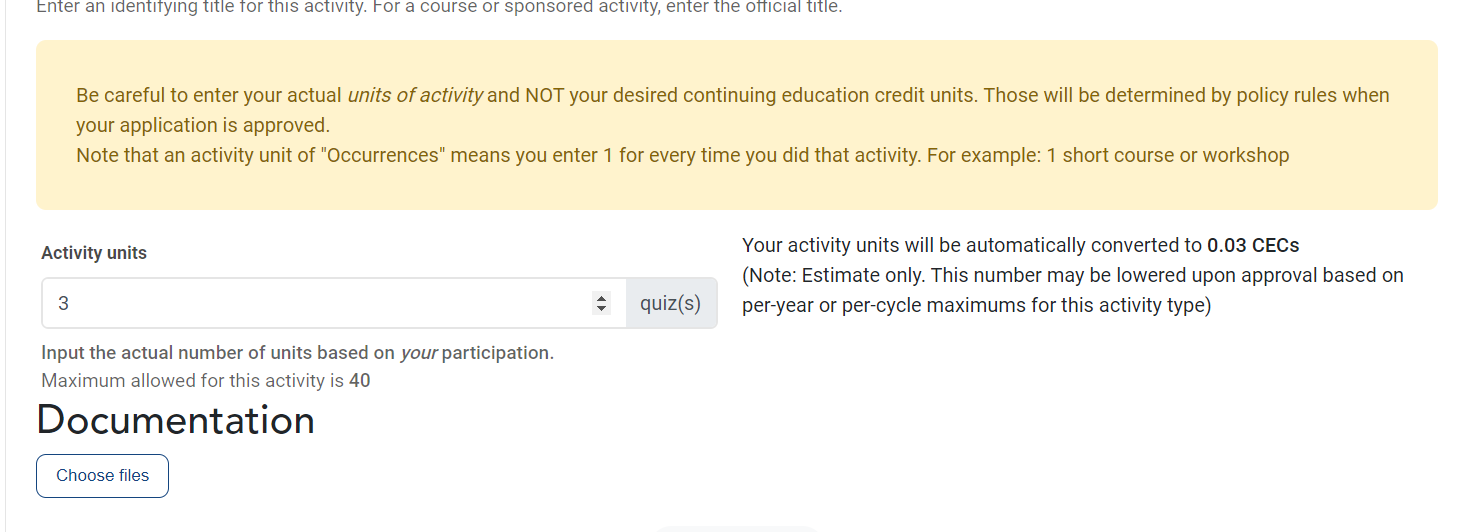 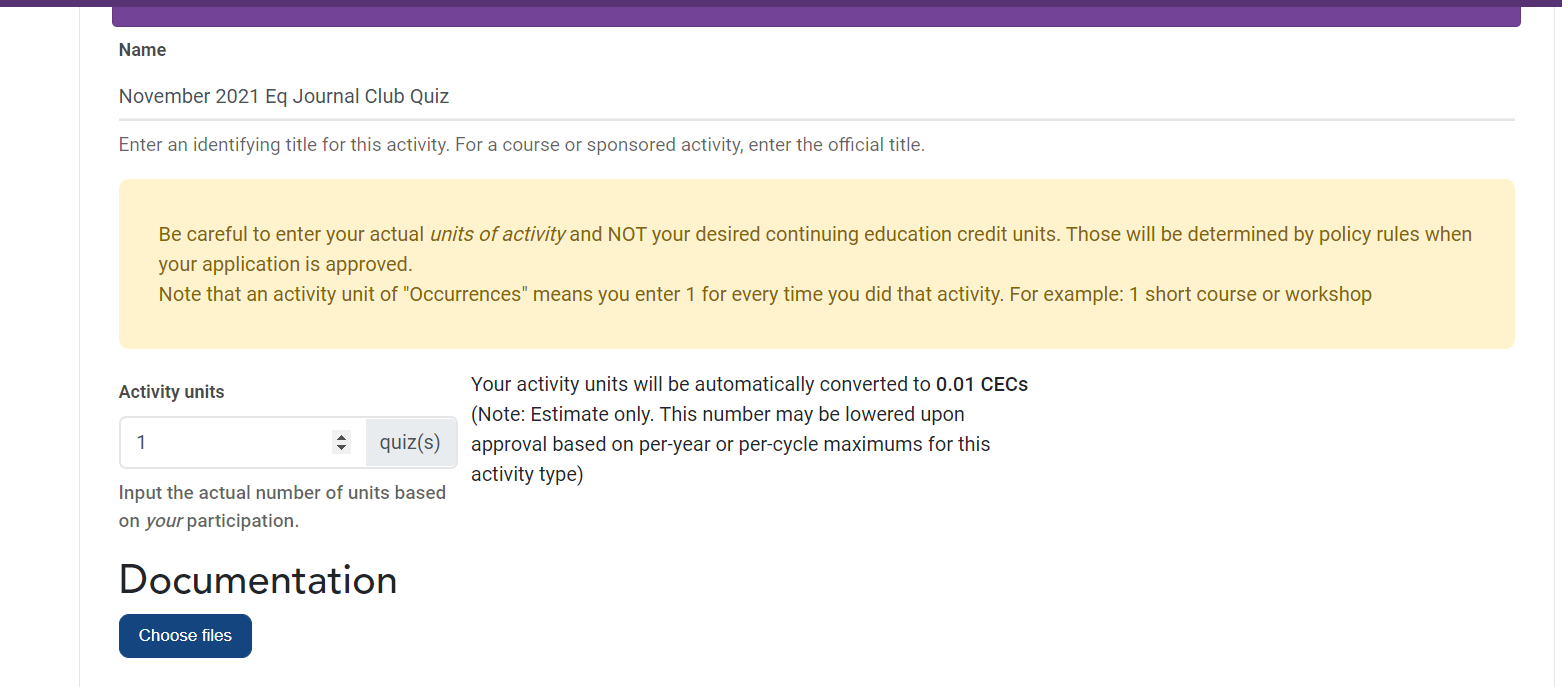 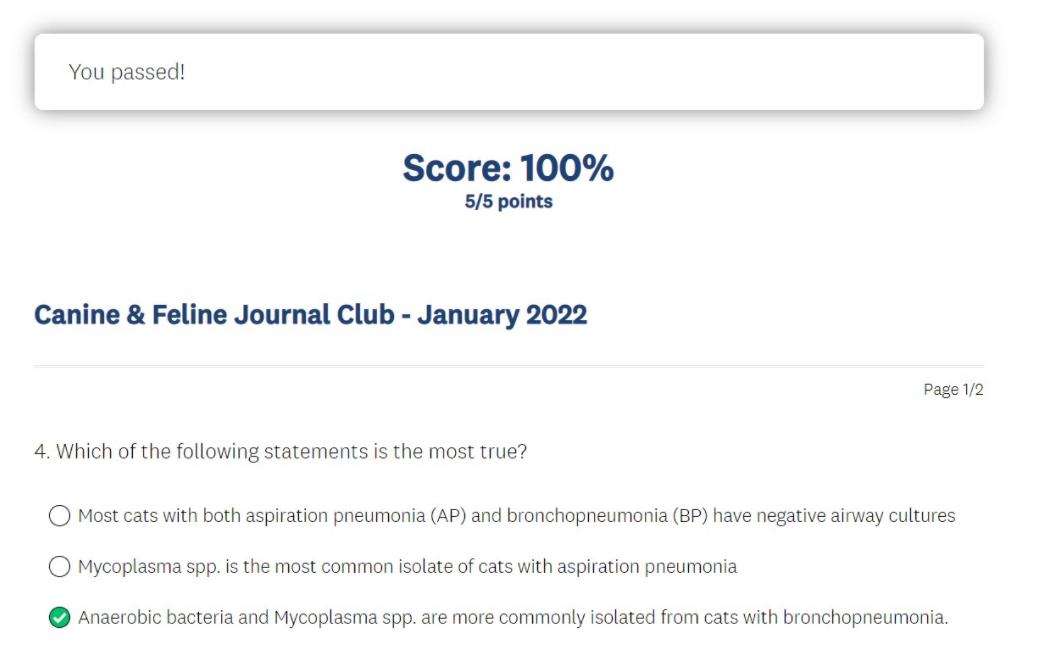 Remember to screenshot!
Apply for Additional Points
Additional Points
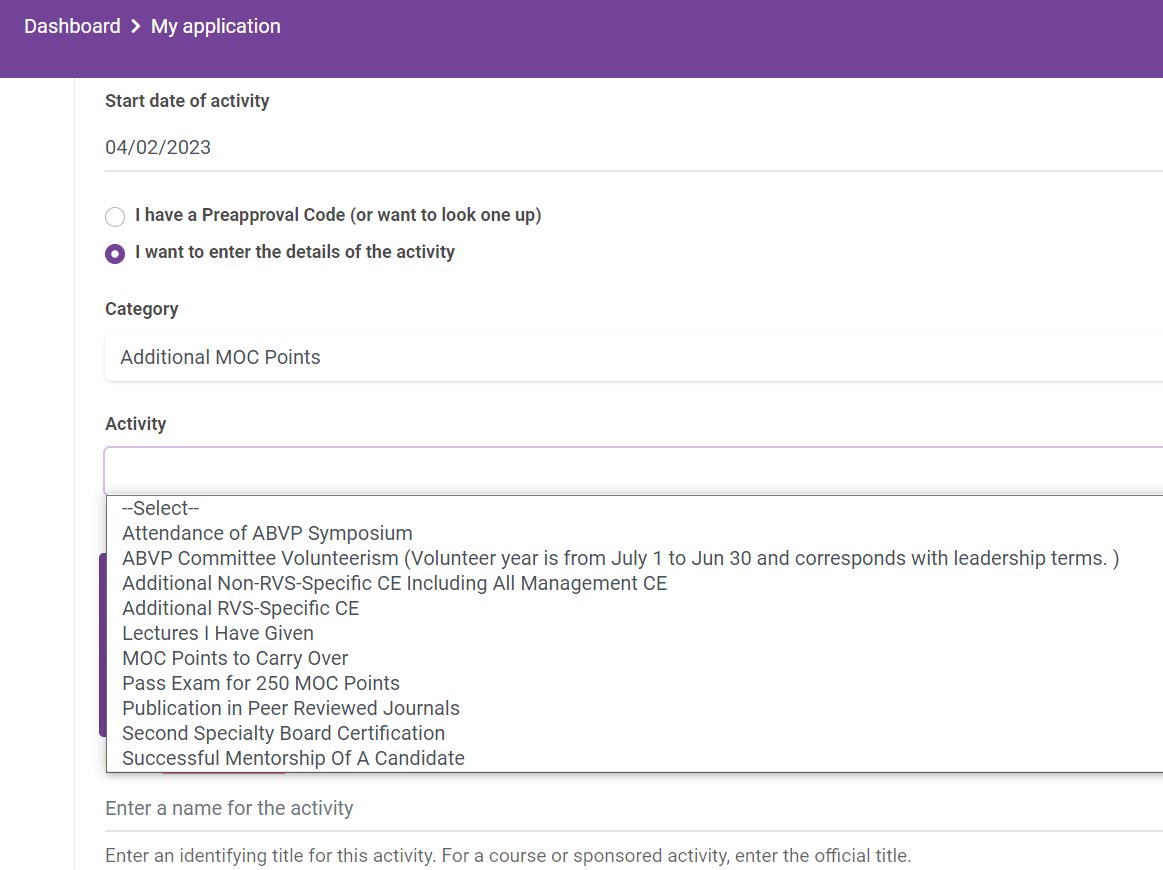 3 Categories
We covered 
Required CE
Journal Club
now
Additional Points
Additional Points
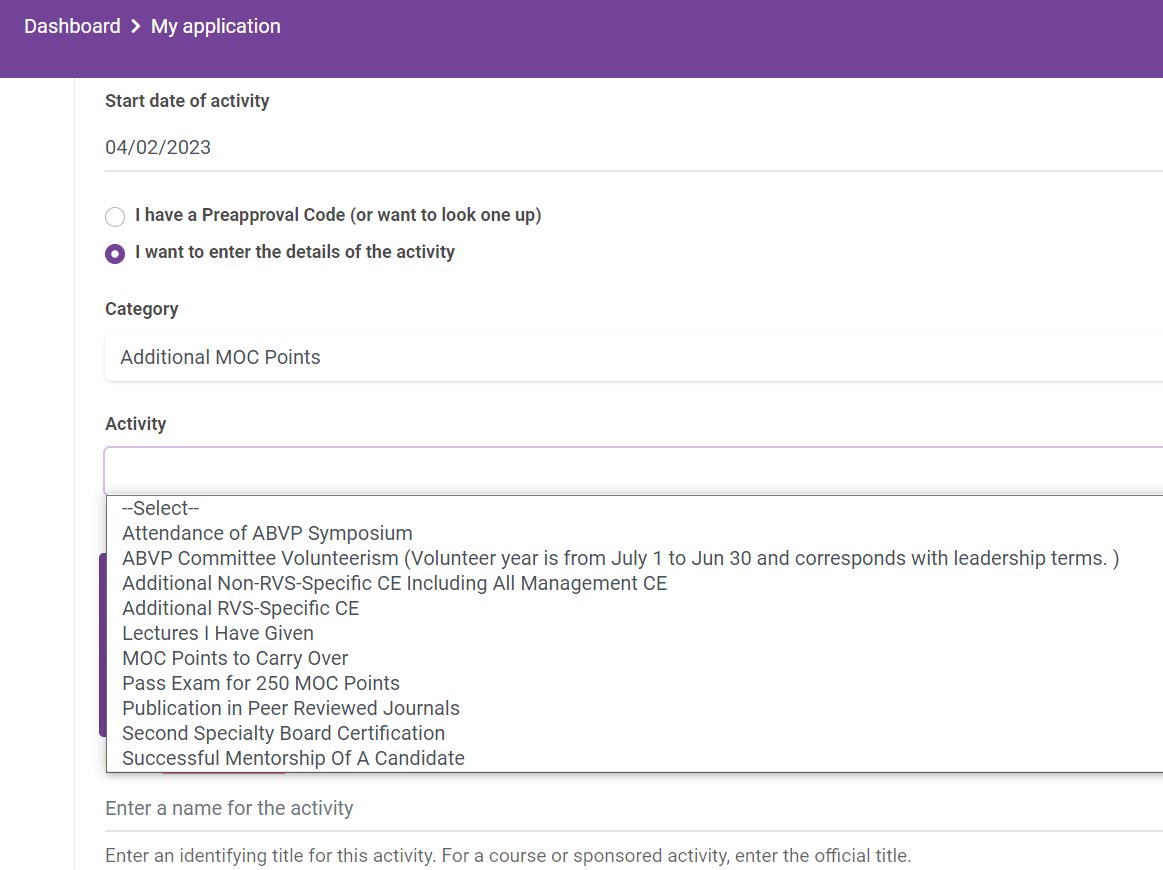 Multiple Activity Options! 
Attend ABVP Symposium 
Volunteer on Committees
Additional CE RVS
Additional CE NON-RVS
Give Lectures
Carry over MOC Points
Pass the Exam
Publish
Second Specialty
Successful Mentorship
Read the details in the handbook!
ABVP Volunteerism
You may earn 25 points per committee per year for active service in an official ABVP committee or position. 
Duties may vary and will be established by the committee chair or vice chair. 
Complete this form https://forms.gle/yvqSQoQ4PANSTGqg8  if you are interested in volunteering. 
All Committee Chairs are responsible for submitting a list of the names and emails of their volunteers to the MOC Chair annually for point credit. The list is due June 30  for the preceding volunteer year.
The volunteer year is from July 1 of one year to June 30 of the following year.  Diplomates who have volunteered will receive an email, from the MOC Chair, once all the Committee Chairs submit the lists at the end of the volunteer year. 
Point requests may be submitted in Prolydian by the diplomate once the diplomate receives confirmation of participation (attach a screenshot of the email from the MOC Chair). They will be verified with the MOC Committee (Vice) Chairs for membership and contribution to a standing committee.
ABVP Symposium attendance
25 Points per year.
These points are in addition to any points submitted for actual lectures attended.
Upload the certificate.
Publication in peer reviewed journals
25 points per publication.
Guidelines are acceptable if published in a peer reviewed journal and in your RVS.
First authorship is not required.
Letters to the editor are not acceptable.
Book chapters are not acceptable.
Lectures
25 points per year. 1 Lecture = 25 points.
Given to veterinarians/veterinary students or veterinary technicians/technician students
Lectures to non-medical audiences such as breeders, farriers, etc., are not acceptable.
Lectures must be in your RVS.
Documentation of the lecture must be uploaded 
Certificate from organizing body, official class syllabus, etc.
Do not upload PowerPoints.
The same lecture may not be submitted every year for 10 years, but new lectures or substantially different lectures, may be submitted in subsequent years for a total of 250 points over a 10 year period.
CE over the required 250 points
2 MOC points per hour.
There is no limit to additional hours submitted. 
Extra hours can be in any RVS.
Upload documentation as described previously in this document.
Successfully mentored ABVP applicant:
125 points.
The ABVP encourages mentoring of those going through the certification process. 
For the diplomate to obtain volunteer points for mentoring, the mentee (after successfully passing the exam and becoming a diplomate) must fill out this form: Identify My Mentor. Contact info@abvp.com or MOCchair@abvp.com with any questions.
The mentee can only identify one diplomate as their mentor. Points cannot be split between more than one (1) mentor. 
Once the mentee (new diplomate) identifies their mentor, the mentor will receive an email to upload to Prolydian as verification.
Second specialty board certification
75 points.
This applies only to new board certification.
Specialty boards are those recognized by the AVMA.
Passing the exam
In year 8, 9, or 10: 250 points.
Diplomates CANNOT MOC by exam only! Passing the exam in one of these years ONLY provides points. 
The other requirements MUST still be met to MOC by points
continuing education
journal club
MOC
Next: the renewal application